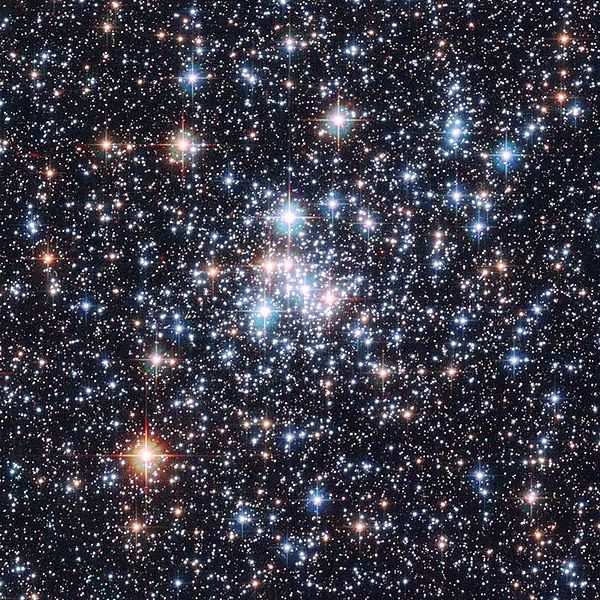 12 апреля –
День космонавтики
Воспитатель 
Архипова Ю.В.
Кто это?
ЭтоЮрий Гагарин.
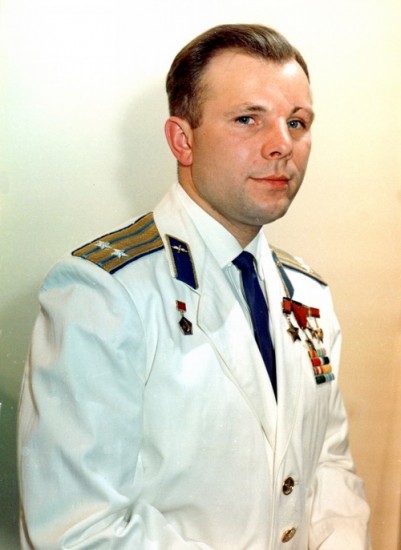 Кем был Юрий Гагарин?
Юрий Гагарин – космонавт.
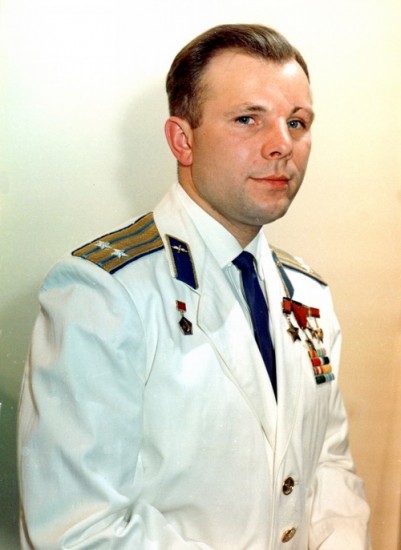 Что сделал Юрий Гагарин?
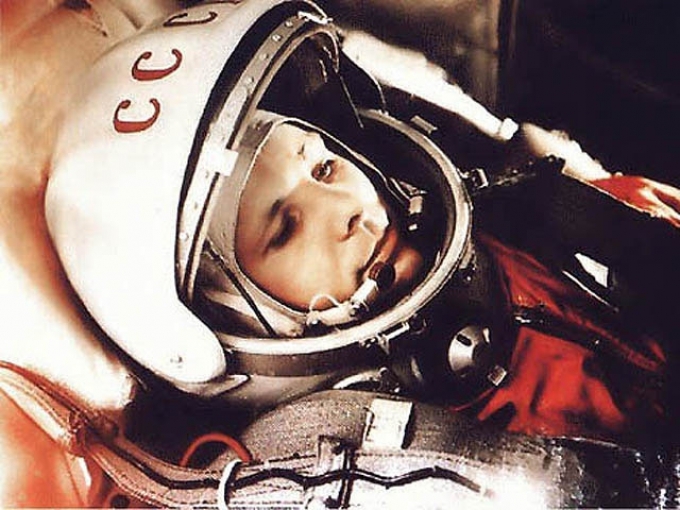 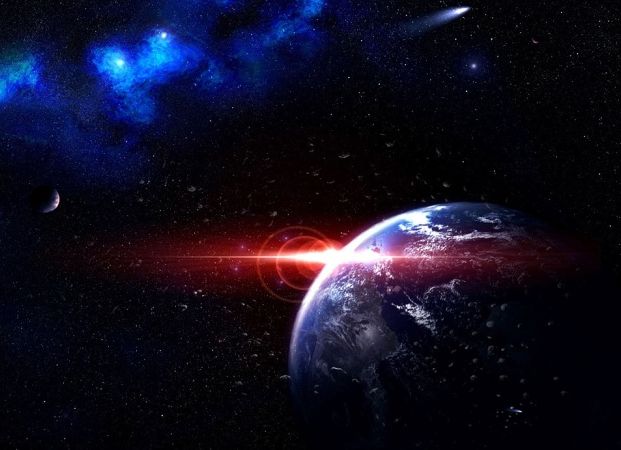 Юрий Гагарин первый человек в мире, который полетел в космос.
Что это?
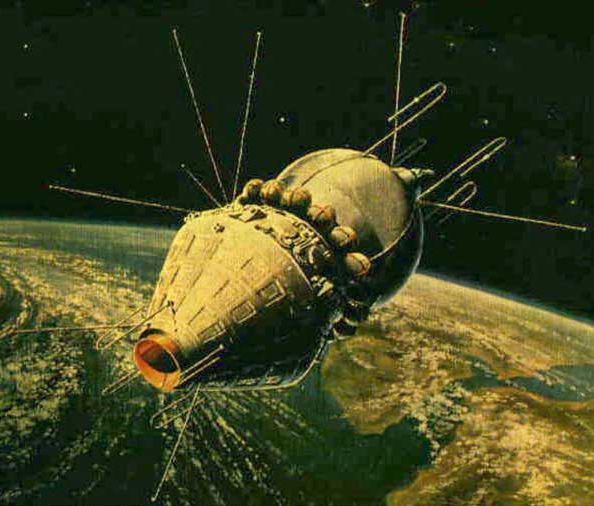 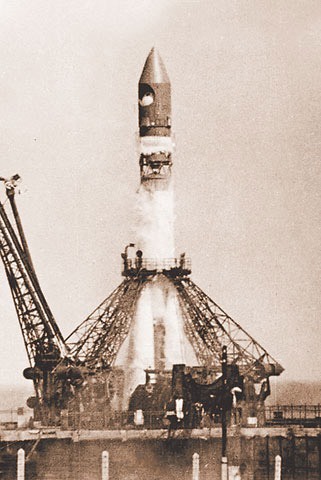 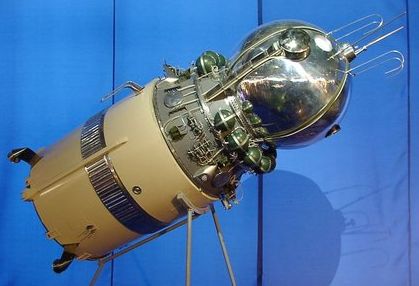 Это ракета.
Как называется ракета?
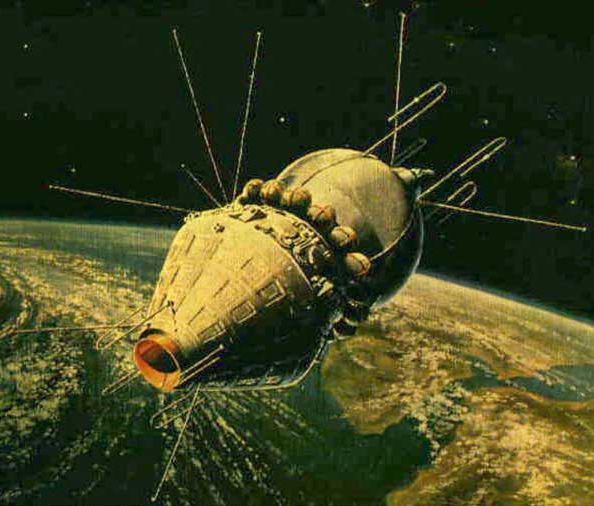 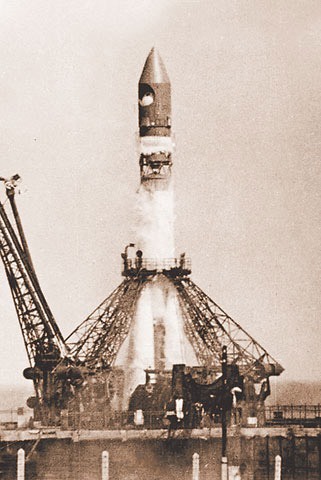 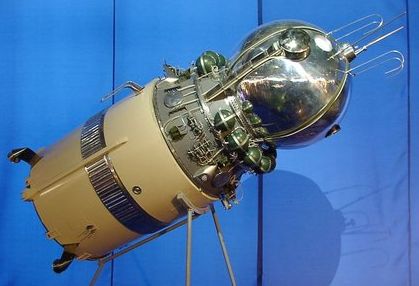 Ракета называется «Восток».
Когда был старт ракеты «Восток»?
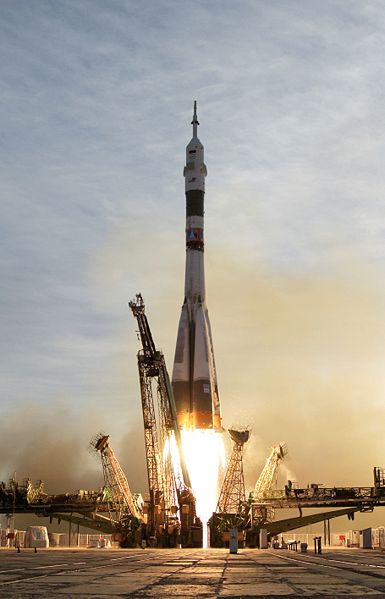 Старт ракеты «Восток» был сделан 12 апреля 1961 года.
Покажите на календаре 12 апреля.
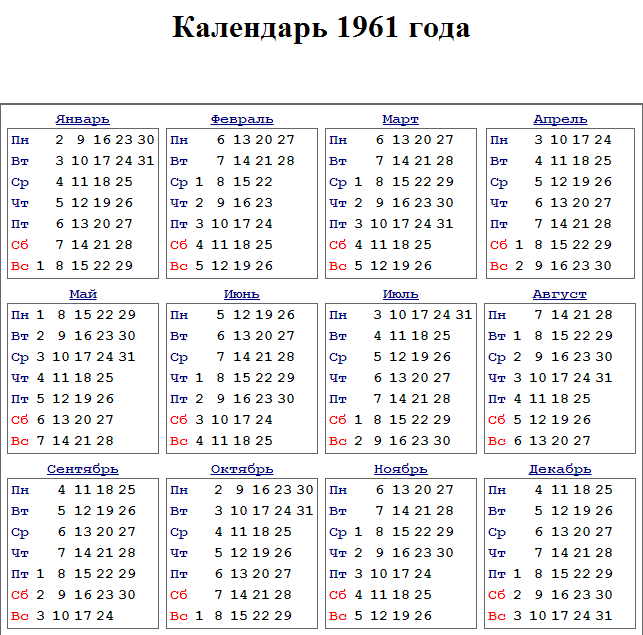 Сколько раз Юрий Гагарин облетел вокруг Земли? Покажите.
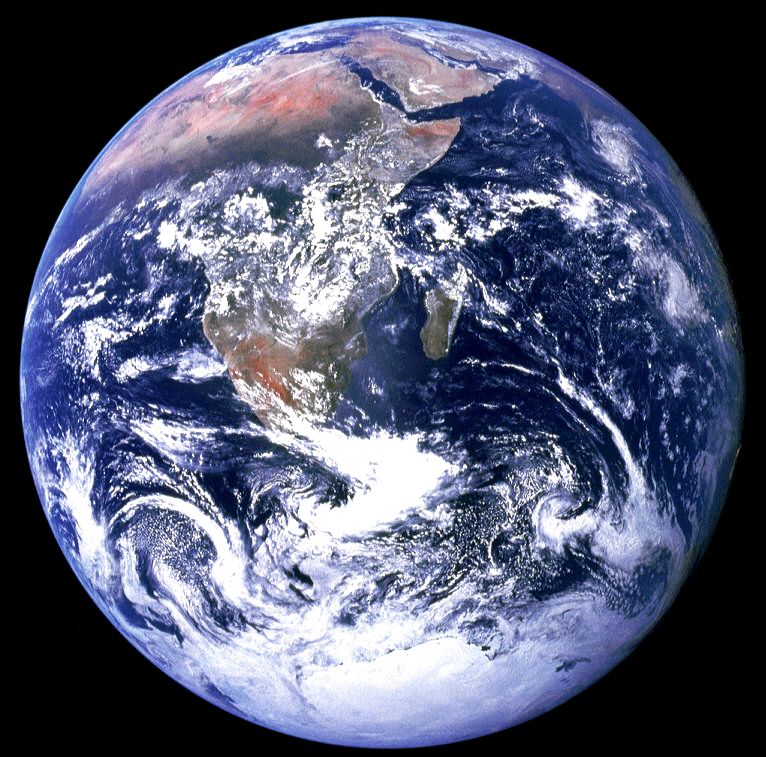 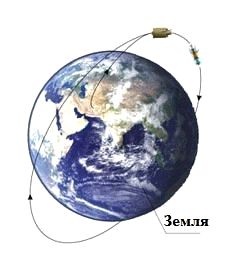 Юрий Гагарин облетел вокруг Земли 1 (один) раз.
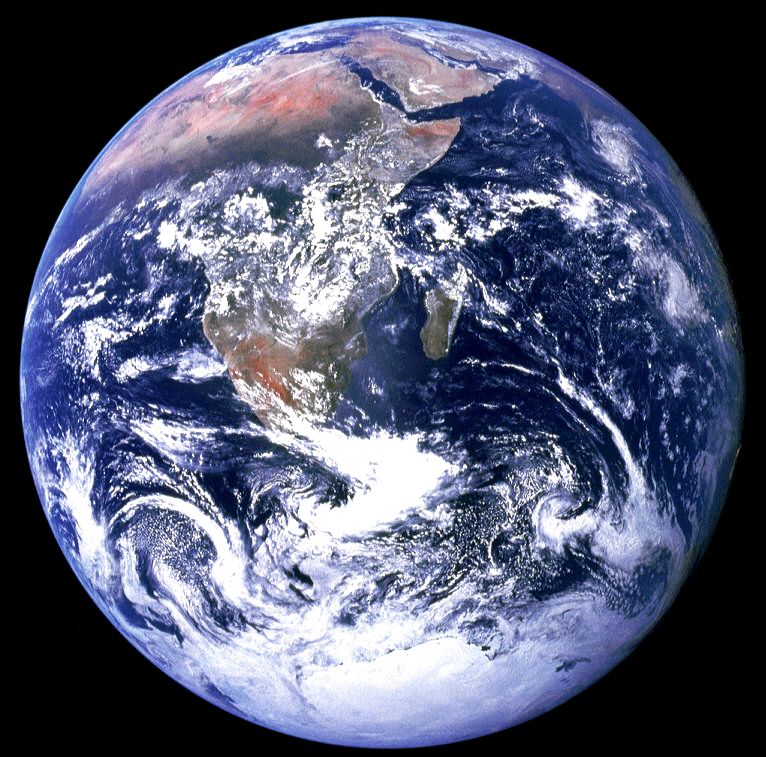 Сколько минут Юрий Гагарин был в космосе? Покажите.
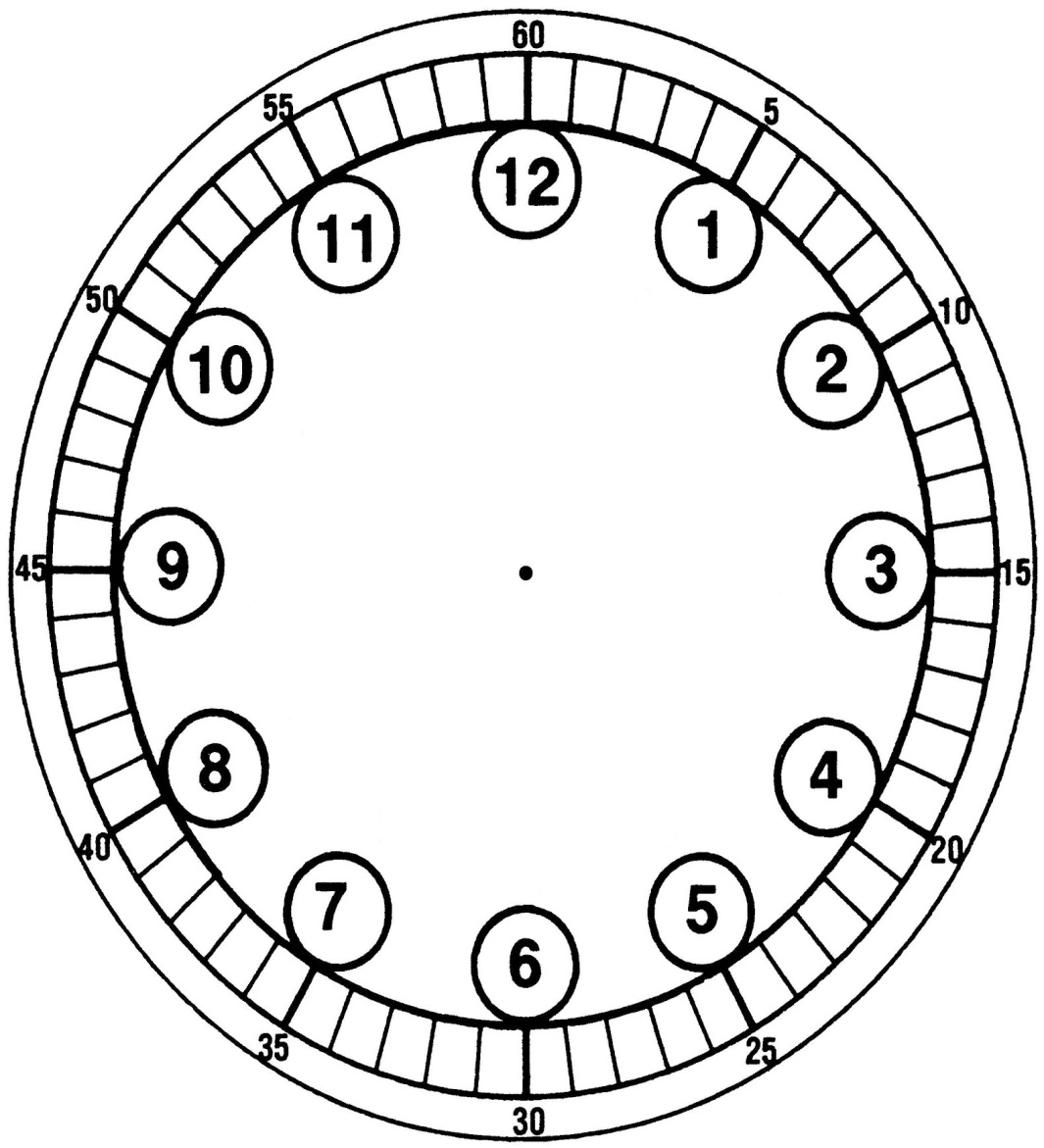 Юрий Гагарин был в космосе 108 минут (1 час 48 минут)
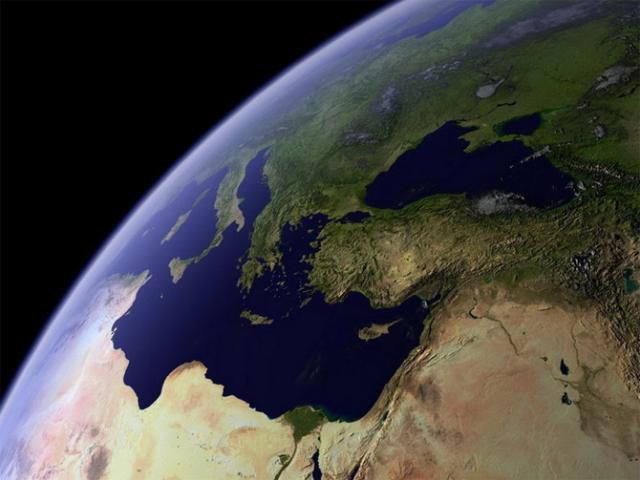 Каким был полёт в космос? Почему?
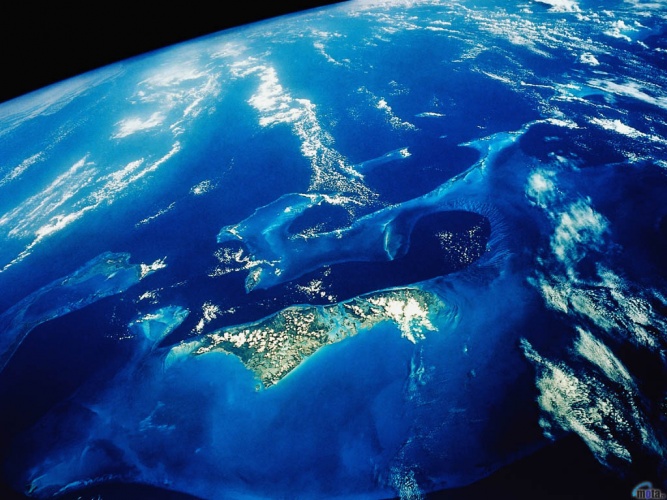 Это был самый первый полёт человека в космос. Этот полёт был самым трудным и опасным.
Молодцы!!!